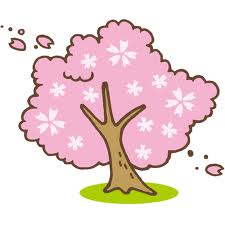 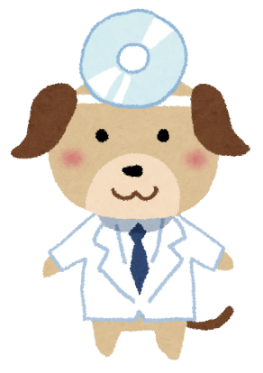 春のフィラリア予防・
健康診断ご案内
～健康なときの検査データを定期的に知ることで
　　　わずかな異常でも発見できる可能性が高まります～
ご希望のコースの□にチェックを入れてハガキをお持ちください
　　　　※ご来院の際は事前連絡をお願い致します。
かんたんコース　□
フィラリア予防だけご希望の方。　期間内に受診で尿検査1回無料特典付

内容：診察（身体検査）+フィラリア検査+尿検査無料（次回以降）
通常価格4180円➡ｷｬﾝﾍﾟｰﾝ価格3080円（税込）
あんしんコース　□
フィラリア検査時の血液で内臓の健康状態もチェック！

内容：診察＋フィラリア検査+血液生化学検査／血球検査
ｷｬﾝﾍﾟｰﾝ価格7480円（税込）
平均価格11000円➡
若い時から
全身状態を知っておくことも
大切です！
しっかりコース　□　(要予約)
フィラリア検査の機会にdogドックで全身チェック！
シニア向け　　　　　　　　　　　　　　　　　　　　
内容：あんしんコース＋レントゲン検査＋腹部超音波検査
平均価格23100円➡ｷｬﾝﾍﾟｰﾝ価格18150円（税込）
～期間内同時ｷｬﾝﾍﾟｰﾝ～　

まとめてご購入（フィラリア予防薬7回分以上）で+予防薬1回分プレゼント＋おさんぽバックプレゼント♪
さらに抽選ですてきなプレゼントが当たる！？　期間4/1～6/30
詳しくは院内掲示をご覧ください！
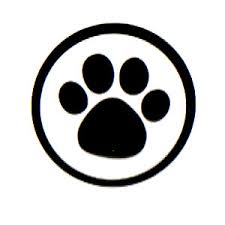 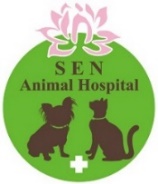 ご予約・お問合せはSEN動物病院　045-989-1021まで♪
[Speaker Notes: ＤＭ用]